Afghanistan
Last updated:  September 2020
CONTENT
Basic socio-demographic indicators
HIV prevalence and epidemiology 
Risk behaviors
Vulnerability and HIV knowledge
HIV expenditure 
National response
2
BASIC SOCIO-DEMOGRAPHIC INDICATORS
Sources: Prepared by www.aidsdatahub.org based on 1. UN Population Division. (2015). World Population Prospects: The 2015 Revision - Extended Dataset; 2.  World Bank. World Data Bank: World Development Indicators & Global Development Finance. Retrieved July 2016, from http://data.worldbank.org; 3. WHO. Global Health Observatory Indicator Views: Per Capita Total Expenditure on Health (PPP int. $) (Health Systems), Retrieved July 2016, from http://apps.who.int/gho/data/node.imr.WHS7_105?lang=en; 4. Palanivel, T., Mirza, T., Tiwari, B. N., Standley, S., & Nigam, A. (2016). Asia-Pacific Human Development Report - Shaping the Future: How Changing Demographics Can Power Human Development; 5. WHO. (2016). World Health Statistics 2016: Monitoring health for the SDGs; 6. World Bank Group. (2016). World Development Indicators 2016 and 7. UNSD. Millennium Development Goals Database -  Antenatal Care Coverage  Retrieved May 2016, from http://data.un.org/Data.aspx?q=Antenatal+care+coverage&d=MDG&f=seriesRowID%3a762.
HIV prevalence and epidemiology
Estimated people living with HIV, new HIV infections and AIDS-related deaths, 1990-2019
5
Source: Prepared by www.aidsdatahub.org  based on UNAIDS. (2020). UNAIDS 2019 HIV Estimates and UNAIDS. (2020). UNAIDS Data 2020.
Estimated people living with HIV, new HIV infections and AIDS-related deaths, 1990-2019
6
Source: Prepared by www.aidsdatahub.org  based on UNAIDS. (2020). UNAIDS 2019 HIV Estimates and UNAIDS. (2020). UNAIDS Data 2020.
Estimated number of adults (15+) living with HIV and women (15+) living with HIV, 1990-2019
7
Source: Prepared by www.aidsdatahub.org  based on UNAIDS. (2020). UNAIDS 2019 HIV Estimates and UNAIDS. (2020). UNAIDS Data 2020.
Key population size estimates, 2015
8
Source: Prepared by www.aidsdatahub.org  based on Afghanistan Global AIDS Response Progress Reporting 2018
HIV prevalence among key populations, 2012
* Kabul
9
Source: Prepared by www.aidsdatahub.org  based on Afghanistan Global AIDS Response Progress Report 2015 (Country Narrative Report) and www.aidsinfoonline.org
HIV prevalence among key populations, 2009 - 2012
10
Source: Prepared by www.aidsdatahub.org  based on National AIDS Control Programme. (2013). Integrated Behavioral and Biological Surveillance in Afghanistan: 2012 Survey and Comparison of Trends 2009 to 2012.
HIV prevalence among prisoners and road transport workers, 2012
11
Source: Prepared by www.aidsdatahub.org  based on National AIDS Control Programme. (2013). Integrated Behavioral and Biological Surveillance in Afghanistan: 2012 Survey and Comparison of Trends 2009 to 2012.
STI prevalence among key populations, 2012
Weighted prevalence
12
Source: Prepared by www.aidsdatahub.org  based on National AIDS Control Programme. (2013). Integrated Behavioral and Biological Surveillance in Afghanistan: 2012 Survey and Comparison of Trends 2009 to 2012.
STI prevalence among prisoners and road transport workers, 2012
Weighted prevalence
13
Source: Prepared by www.aidsdatahub.org  based on Integrated National AIDS Control Programme. (2013). Integrated Behavioral and Biological Surveillance in Afghanistan: 2012 Survey and Comparison of Trends 2009 to 2012.
Risk behaviours
Proportion of key populations who reported condom use at last sex, 2012
15
Source: Prepared by www.aidsdatahub.org based on www.aidsinfoonline.org
Proportion of FSW with reported number of paid sex acts in the last week, 2012
16
Source: Prepared by www.aidsdatahub.org  based on National AIDS Control Programme. (2013). Integrated Behavioral and Biological Surveillance in Afghanistan: 2012 Survey and Comparison of Trends 2009 to 2012.
Proportion of FSW who reported condom use at last sex with any partner, 2012
17
Source: Prepared by www.aidsdatahub.org based on National AIDS Control Programme. (2013). Integrated Behavioral and Biological Surveillance in Afghanistan: 2012 Survey and Comparison of Trends 2009 to 2012.
Proportion of FSW who have ever injected drugs, 2012
18
Source: Prepared by www.aidsdatahub.org  based on National AIDS Control Programme. (2013). Integrated Behavioral and Biological Surveillance in Afghanistan: 2012 Survey and Comparison of Trends 2009 to 2012.
Proportion of PWID with reported duration of injecting drugs in years, 2012
19
Source: Prepared by www.aidsdatahub.org  based on National AIDS Control Programme. (2013). Integrated Behavioral and Biological Surveillance in Afghanistan: 2012 Survey and Comparison of Trends 2009 to 2012.
Proportion of PWID who reported safe injection practices 2007 - 2012
20
Source: Prepared by www.aidsdatahub.org  based on 1) Afghanistan Global AIDS Response Progress Report 2015 (Country Narrative Report); and 2) www.aidsinfoonline.org
Proportion of PWID who used unsterile injecting equipment at least once in the last 3 months, 2012
21
Source: Prepared by www.aidsdatahub.org  based on National AIDS Control Programme. (2013). Integrated Behavioral and Biological Surveillance in Afghanistan: 2012 Survey and Comparison of Trends 2009 to 2012.
Proportion of PWID who reported paying for sex, 2012
22
Source: Prepared by www.aidsdatahub.org  based on National AIDS Control Programme. (2013). Integrated Behavioral and Biological Surveillance in Afghanistan: 2012 Survey and Comparison of Trends 2009 to 2012.
Proportion of MSM with reported risk behaviors, 2012
23
Source: Prepared by www.aidsdatahub.org  based on National AIDS Control Programme. (2013). Integrated Behavioral and Biological Surveillance in Afghanistan: 2012 Survey and Comparison of Trends 2009 to 2012.
Proportion of prisoners and road transport workers with reported risk behaviors, 2012
24
Source: Prepared by www.aidsdatahub.org  based on National AIDS Control Programme. (2013). Integrated Behavioral and Biological Surveillance in Afghanistan: 2012 Survey and Comparison of Trends 2009 to 2012.
Vulnerability and HIV knowledge
Proportion of MSM with correct knowledge of HIV, Kabul, 2012
26
Source: Prepared by www.aidsdatahub.org  based on National AIDS Control Programme. (2013). Integrated Behavioral and Biological Surveillance in Afghanistan: 2012 Survey and Comparison of Trends 2009 to 2012.
Proportion of PWID with correct knowledge of HIV, 2012
27
Source: Prepared by www.aidsdatahub.org  based on National AIDS Control Programme. (2013). Integrated Behavioral and Biological Surveillance in Afghanistan: 2012 Survey and Comparison of Trends 2009 to 2012.
Proportion of FSW and PWID with comprehensive knowledge of HIV, 2009
PWID
28
Source: Prepared by www.aidsdatahub.org  based on IBBS, 2009 cited in National AIDS Control Program Afghanistan. (2010). UNGASS Country Progress Report: Afghanistan
Proportion of key populations with comprehensive knowledge of HIV by age group, 2009
PWID
29
Source: Prepared by www.aidsdatahub.org  based on 1. National AIDS Control Program Afghanistan. (2010). UNGASS Country Progress Report: Afghanistan and 2. UNAIDS. (2010). Global Report: UNAIDS Report on the Global AIDS Epidemic citing Afghanistan, IBBS, 2009
HIV Expenditure
AIDS spending by financing source, 2009-2013
31
Source: Prepared by www.aidsdatahub.org  based on www.aidsinfoonline.org
AIDS spending by financing source, 2009-2013
32
Source: Prepared by www.aidsdatahub.org  based on www.aidsinfoonline.org
AIDS spending by category, 2009-2013
33
Source: Prepared by www.aidsdatahub.org  based on www.aidsinfoonline.org
Proportion of total prevention programme spending on key populations at higher risk, 2009-2013
34
Source: Prepared by www.aidsdatahub.org  based on www.aidsinfoonline.org
Proportion of spending on HIV prevention from domestic and international sources, 2009-2013
35
Source: Prepared by www.aidsdatahub.org  based on www.aidsinfoonline.org
Proportion of spending on care and treatment from domestic and international sources, 2009-2013
36
Source: Prepared by www.aidsdatahub.org  based on www.aidsinfoonline.org
National response
HIV testing coverage among key populations, 2012
38
Source: Prepared by www.aidsdatahub.org  based on www.aidsinfoonline.org
Number of ART sites and number of people on ART, 2009-2019
39
Source: Prepared by www.aidsdatahub.org based on  1. WHO, UNAIDS, & UNICEF. (2010). Towards Universal Access: Scaling up Priority HIV/AIDS Interventions in the Health Sector - Progress  Report 2006-2010;  2. UNAIDS. (2010). Global Report: UNAIDS Report on the Global AIDS Epidemic.; 3. Afghanistan Global AIDS Response Progress Report 2015 ( Country Narrative Report); and 4. UNAIDS. (2020). UNAIDS HIV Estimates 1990 - 2019
ART scale up, 2009-2019
40
Source: Prepared by www.aidsdatahub.org  based on UNAIDS. (2020). UNAIDS 2019 HIV Estimates and http://aidsinfo.unaids.org/
ART coverage trends among children, adult males and females and all ages, 2009 - 2019
41
Source: Prepared by www.aidsdatahub.org  based on UNAIDS. (2020). UNAIDS 2019 HIV Estimates and http://aidsinfo.unaids.org/
Estimated adults living with HIV, adults receiving ARVs, and adult ART coverage, 2019
42
Source: Prepared by www.aidsdatahub.org  based on UNAIDS. (2020). UNAIDS 2019 HIV Estimates and http://aidsinfo.unaids.org/
Treatment cascade, 2019
43
Source: Prepared by www.aidsdatahub.org  based on 1. UNAIDS. (2020). UNAIDS 2019 HIV Estimates; 2. http://aidsinfo.unaids.org/ and 3. Global AIDS Monitoring (GAM) 2020
HIV testing and treatment cascade, 2019
44
Source: Prepared by www.aidsdatahub.org  based on UNAIDS. (2020). UNAIDS 2019 HIV Estimates and UNAIDS. (2020). UNAIDS Data 2020.
Estimated number of pregnant women living with HIV, pregnant women receiving ARVs, and PMTCT coverage, 2019
45
Source: Prepared by www.aidsdatahub.org  based on UNAIDS. (2020). UNAIDS 2019 HIV Estimates and UNAIDS. (2020). UNAIDS Data 2020.
PMTCT cascade, 2019
46
Source: Prepared by www.aidsdatahub.org  based on 1. UNAIDS. (2020). UNAIDS 2019 HIV Estimates; 2. http://aidsinfo.unaids.org/ and 3. Global AIDS Monitoring (GAM) 2020
High coverage: >200 syringes per PWID per year
Medium coverage: >100–<200 syringes per PWID per year
Number of needles/syringes distributed per PWID per year, 2009 – 2019
Low coverage: <100 syringes per PWID per year
47
Source: Prepared by www.aidsdatahub.org based on  Global AIDS Response Progress Reporting and Global AIDS Monitoring
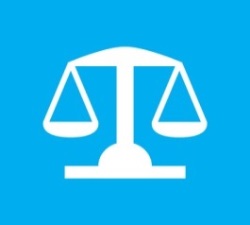 National data on stigma and discrimination
Selected indicators of response from NCPI 2014

Access to justice:
         Legal services (legal aid or other)                NHRI or other mechanisms
Source: Prepared by UNAIDS Regional Support Team Asia and the Pacific and www.aidsdatahub.org based on information provided by UNAIDS country office and partners
THANK YOU

slides compiled by www.aidsdatahub.org






Data shown in this slide set  are comprehensive to the extent they are available from country reports. Please inform us if you know of sources where more recent data can be used.
Please acknowledge www.aidsdatahub.org if slides are lifted directly from this site.
49